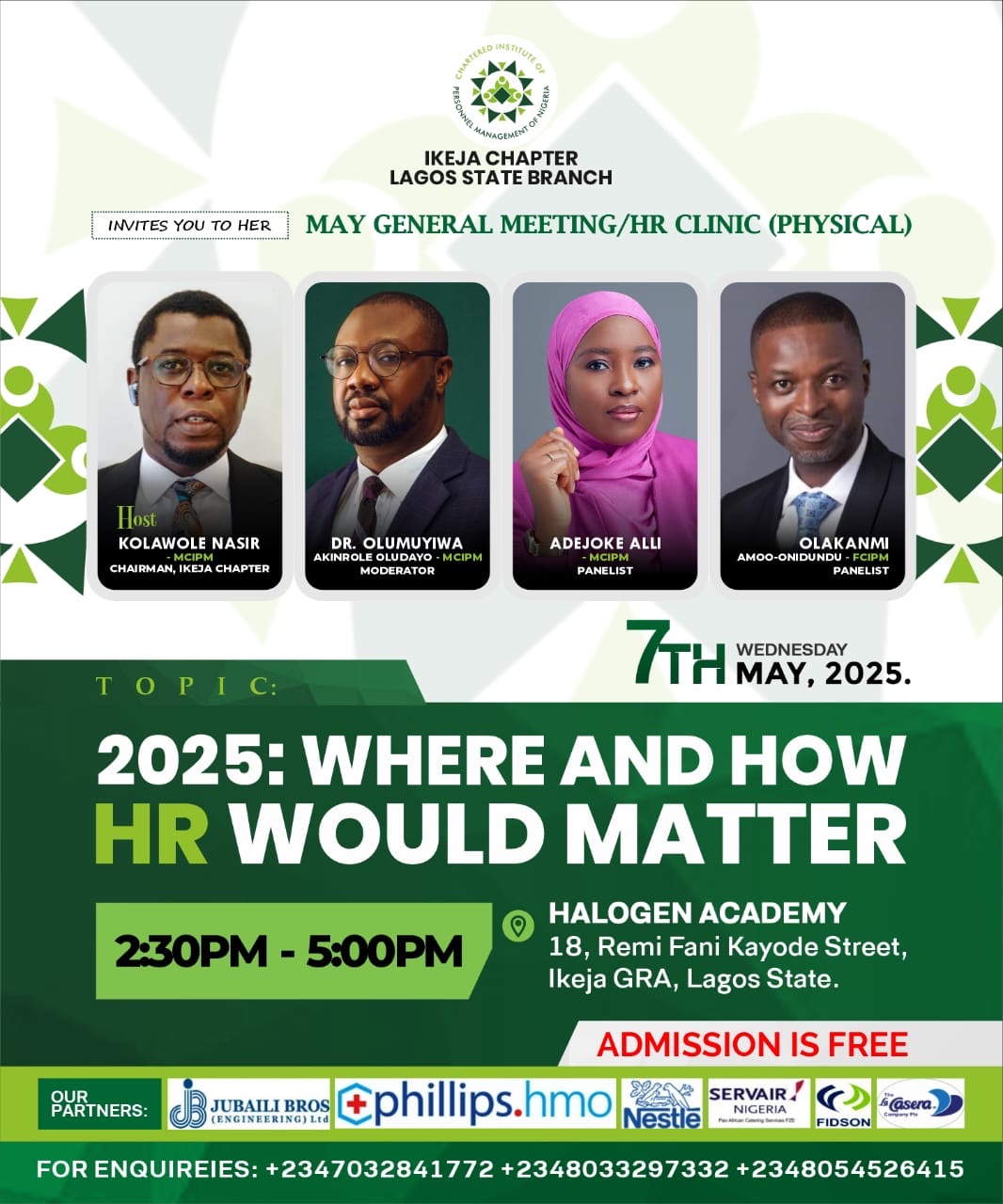 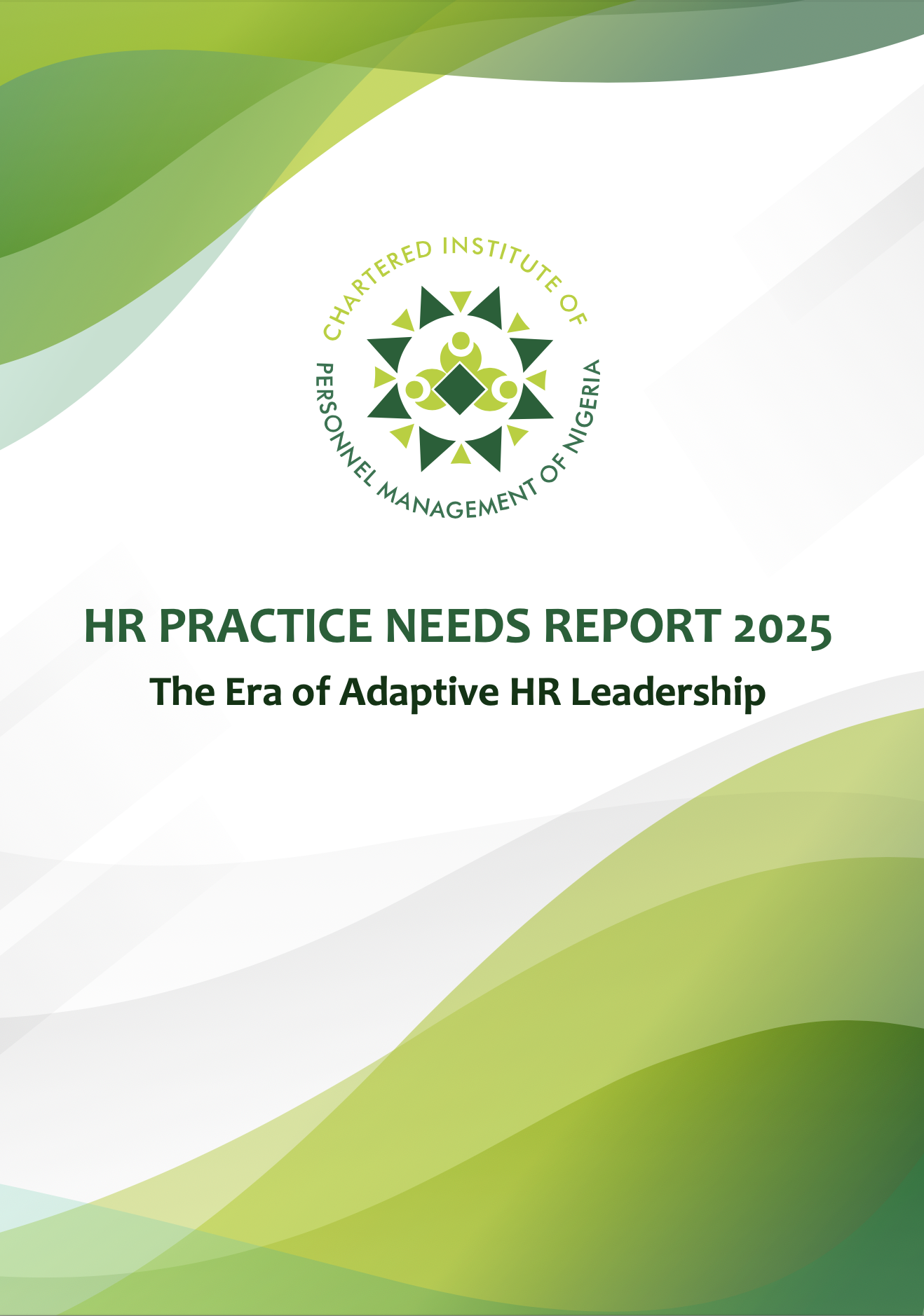 Today’s conversation is based on the CIPM HR Practice Needs Report 2025.
ABOUT THE 2025 HR PRACTICE NEEDS REPORT
The HR Practice Needs Survey is in its second round. The first round of survey was published in 2024. This second round published in April 2025 had 1,704 respondents. 

Objective of the Survey:
The core objective of the survey was to identify trends, competencies, and challenges in HR practices.

Scope of the Survey:
The scope of the survey covered:
Participants: HR professionals across industries in Nigeria.
Methods: Quantitative and qualitative data collection.
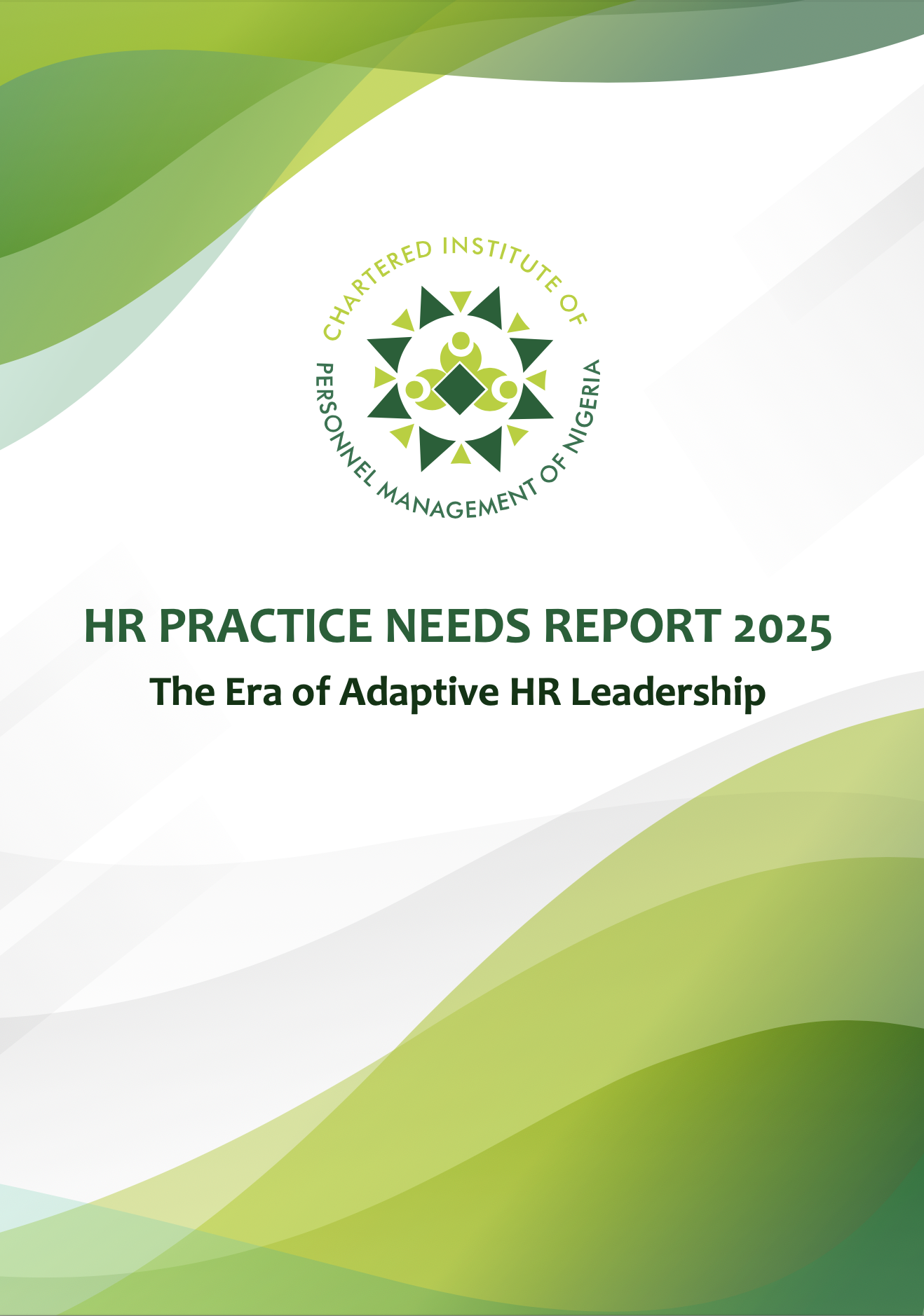 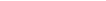 KEY THEMES
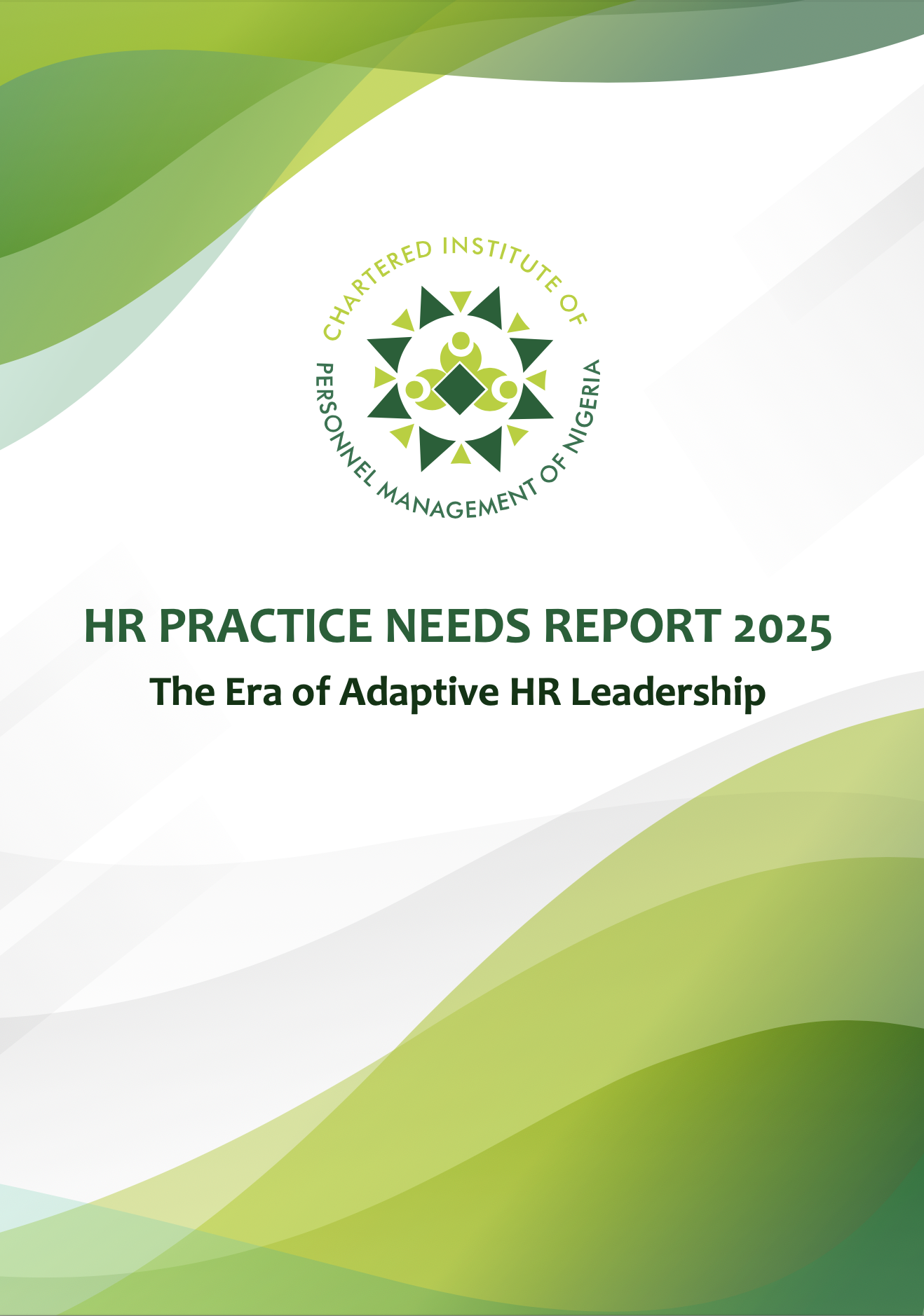 Top Ranking of HR Practice Areas for 2025

Top Ranking of Behavioural Competencies 

Top Ranking of Business Issues and Challenges 

Top Ranking of Social Issues Shaping HR Practices

Top Ranking of Performance Enablers of HR Practice

Top Ranking of HR Initiatives
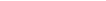 TOP RANKING HR PRACTICE AREAS FOR 2025
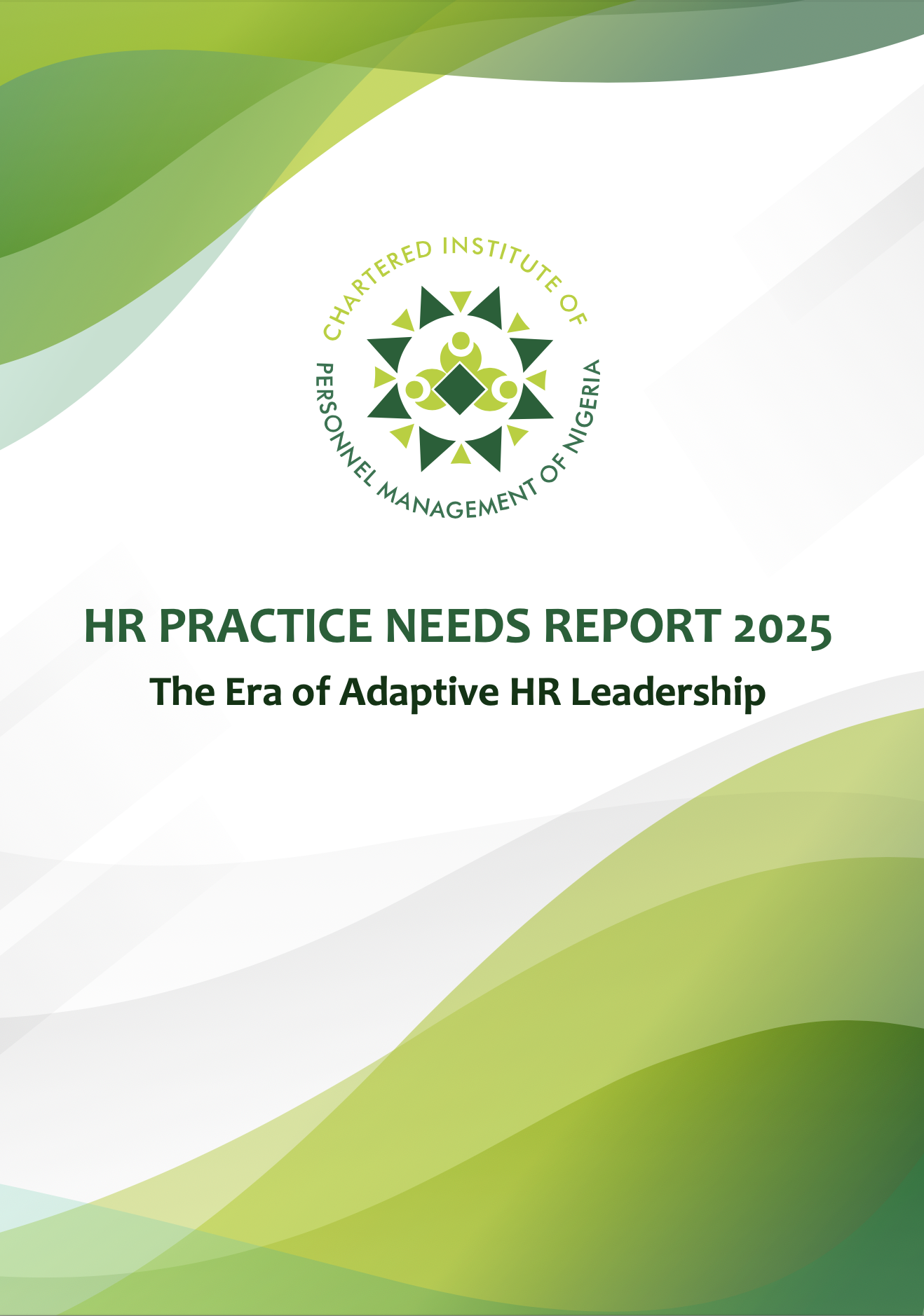 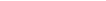 TOP RANKING BEHAVIOURAL COMPETENCIES FOR 2025
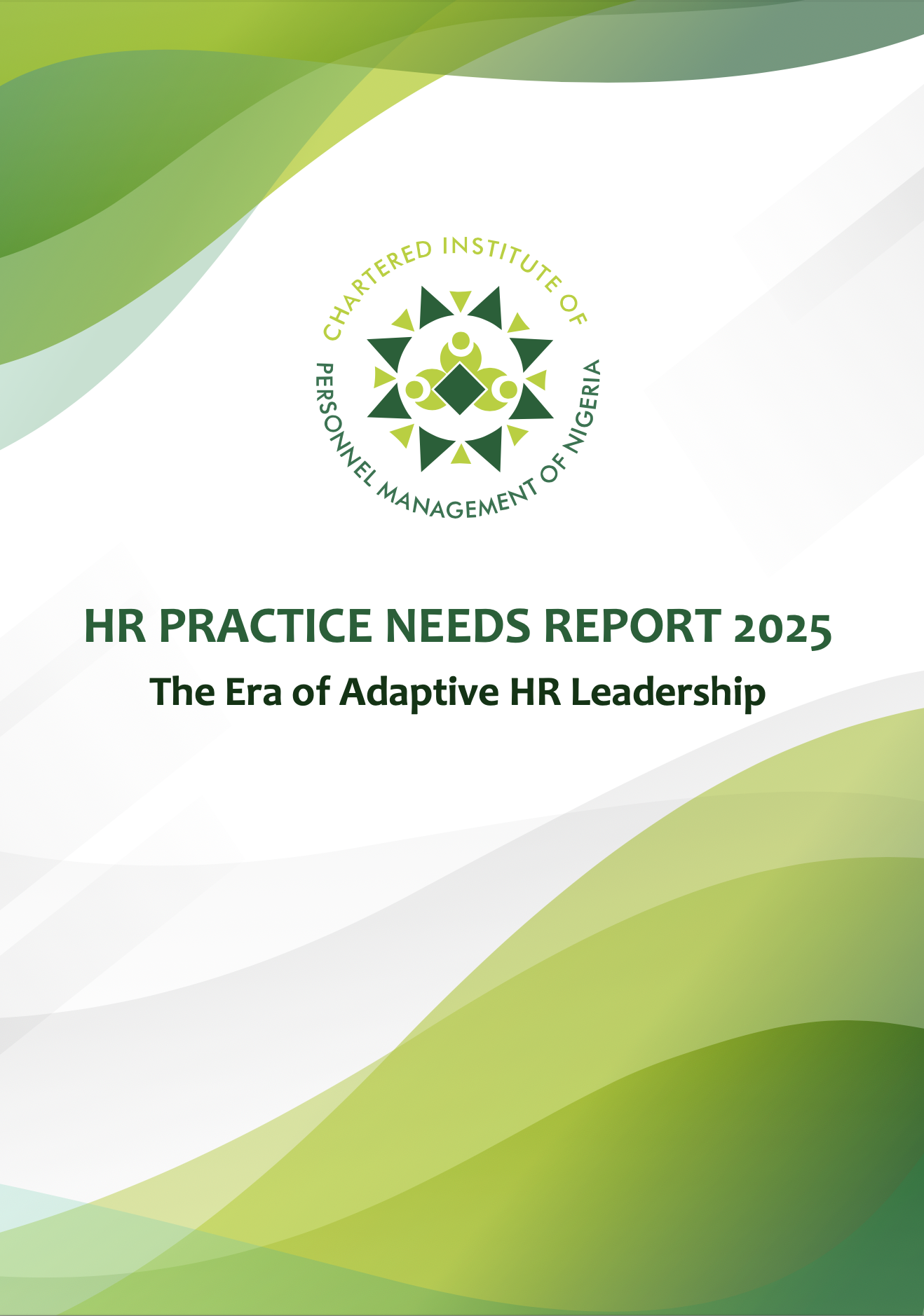 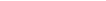 TOP RANKING BUSINESS ISSUES AND CHALLENGES FOR 2025
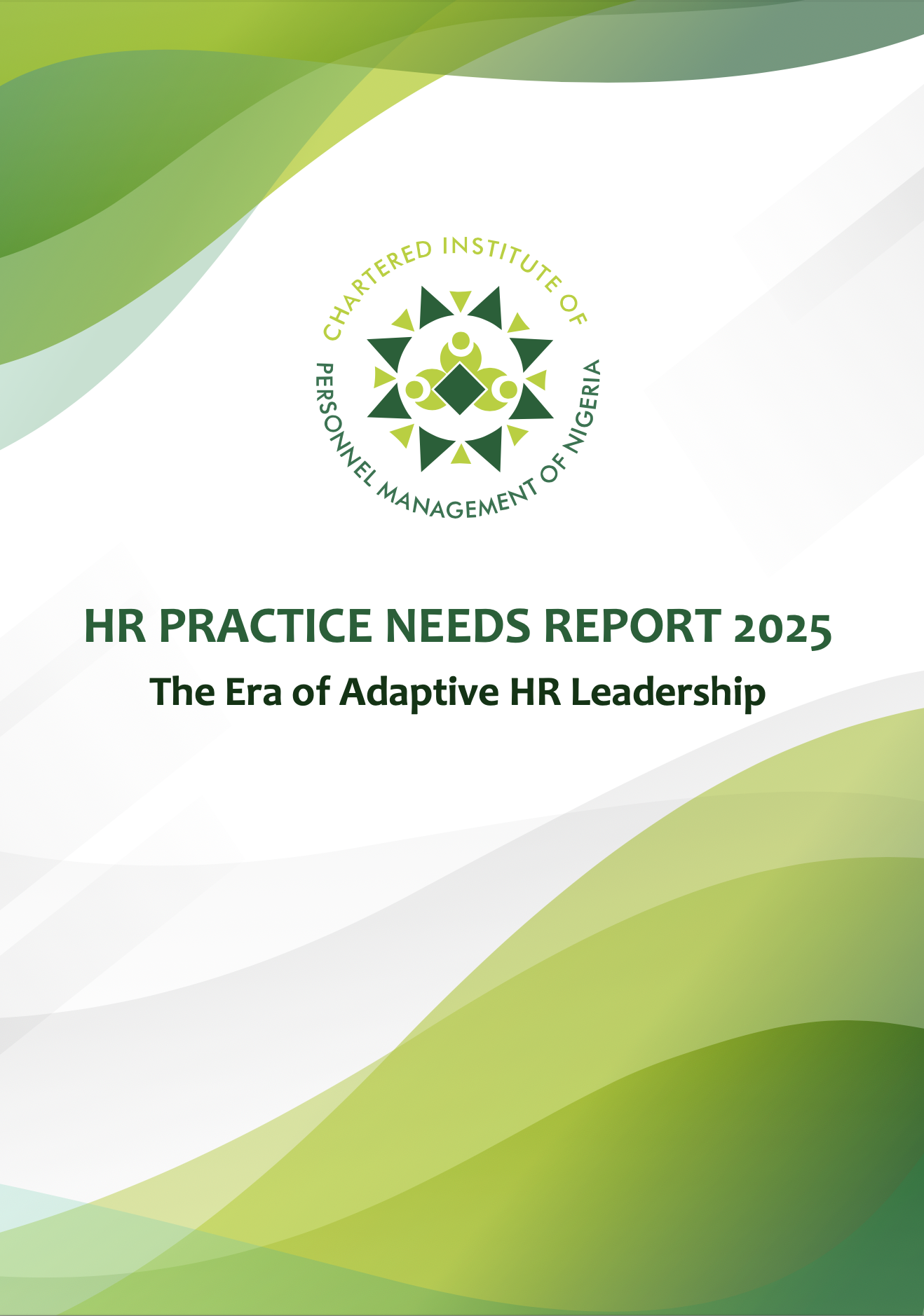 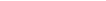 TOP RANKING SOCIAL ISSUES SHAPING HR PRACTICE FOR 2025
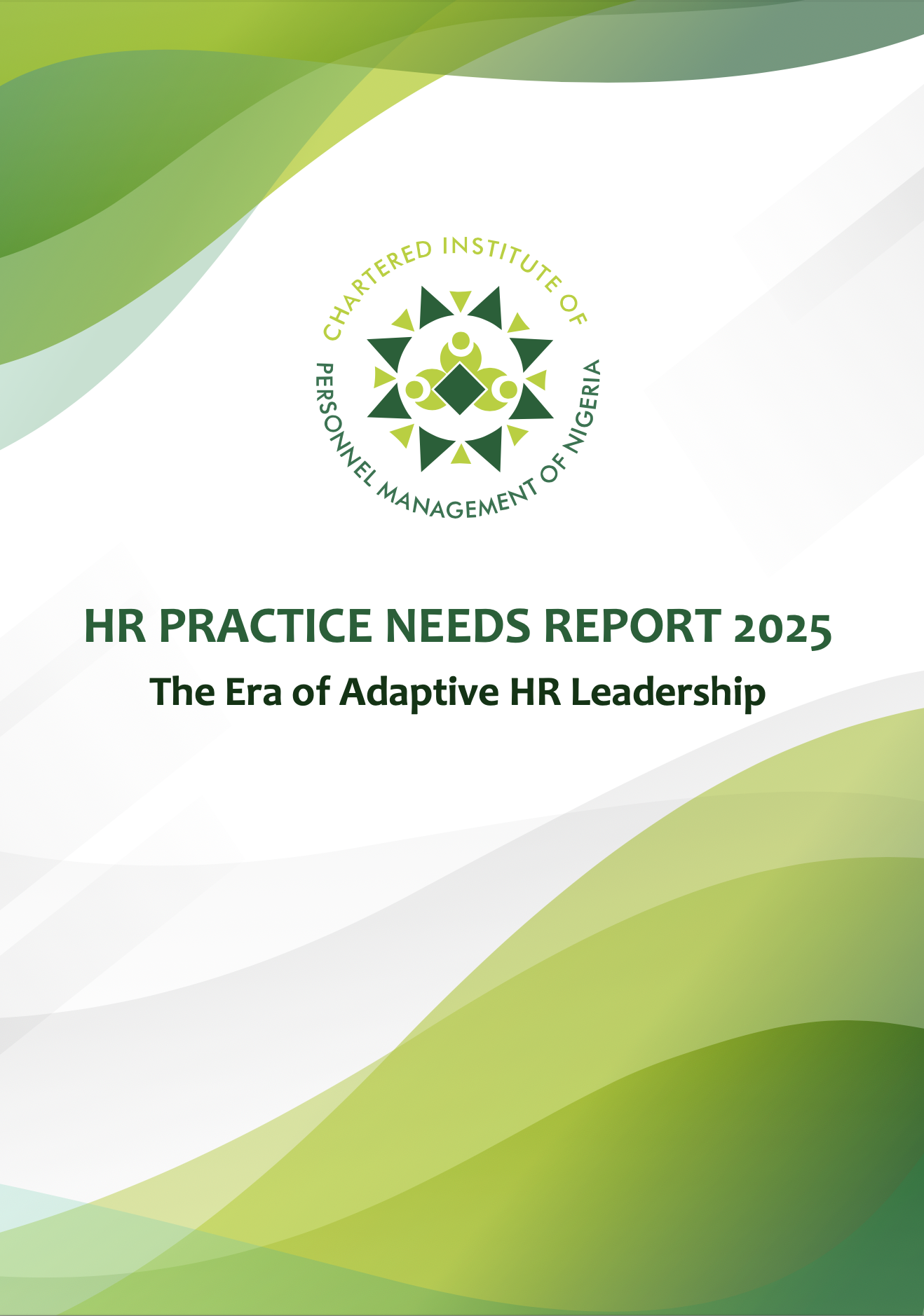 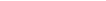 TOP RANKING PERFORMANCE ENABLERS OF HR PRACTICE FOR 2025
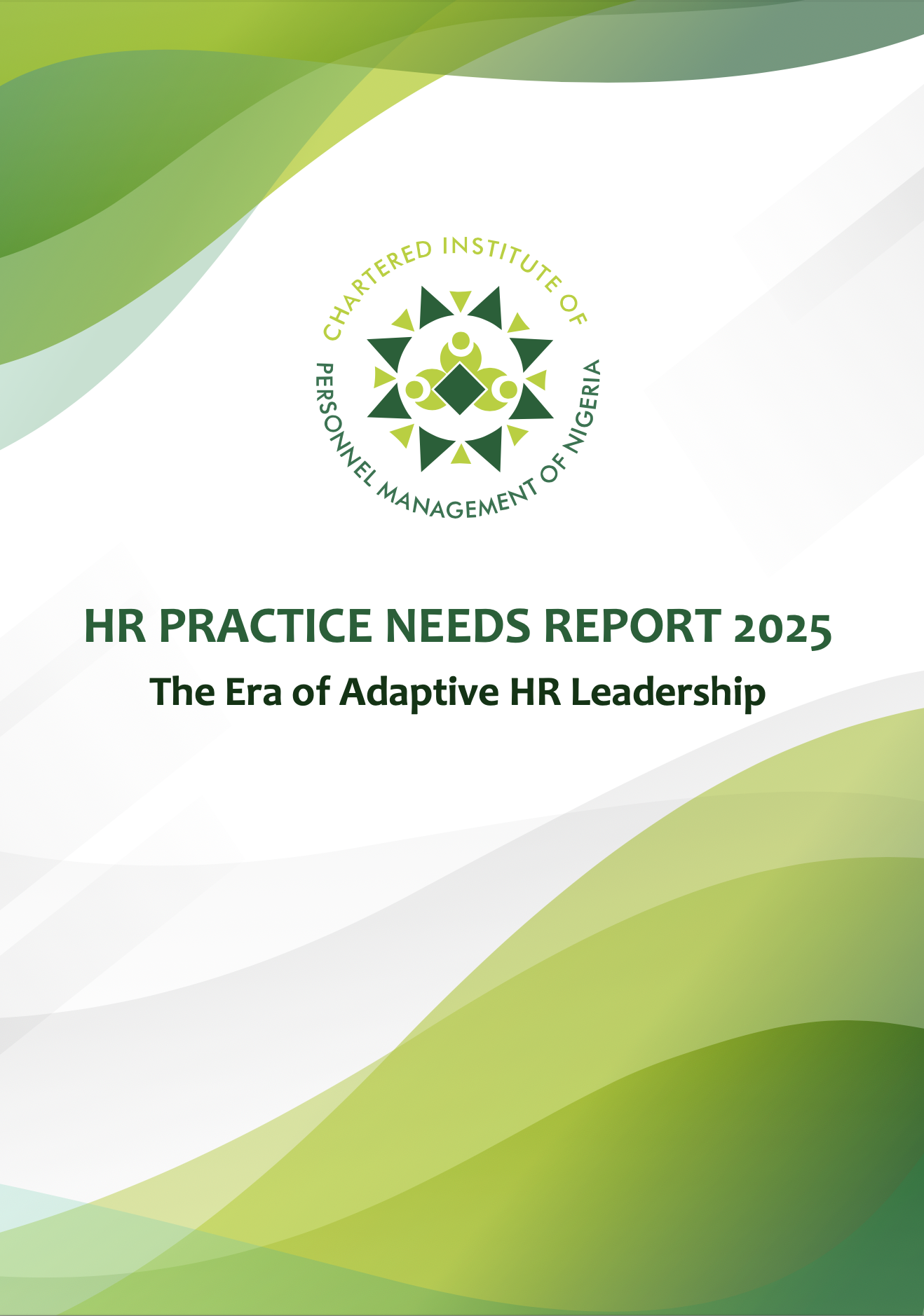 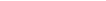 TOP RANKING HR INITIATIVES FOR 2025
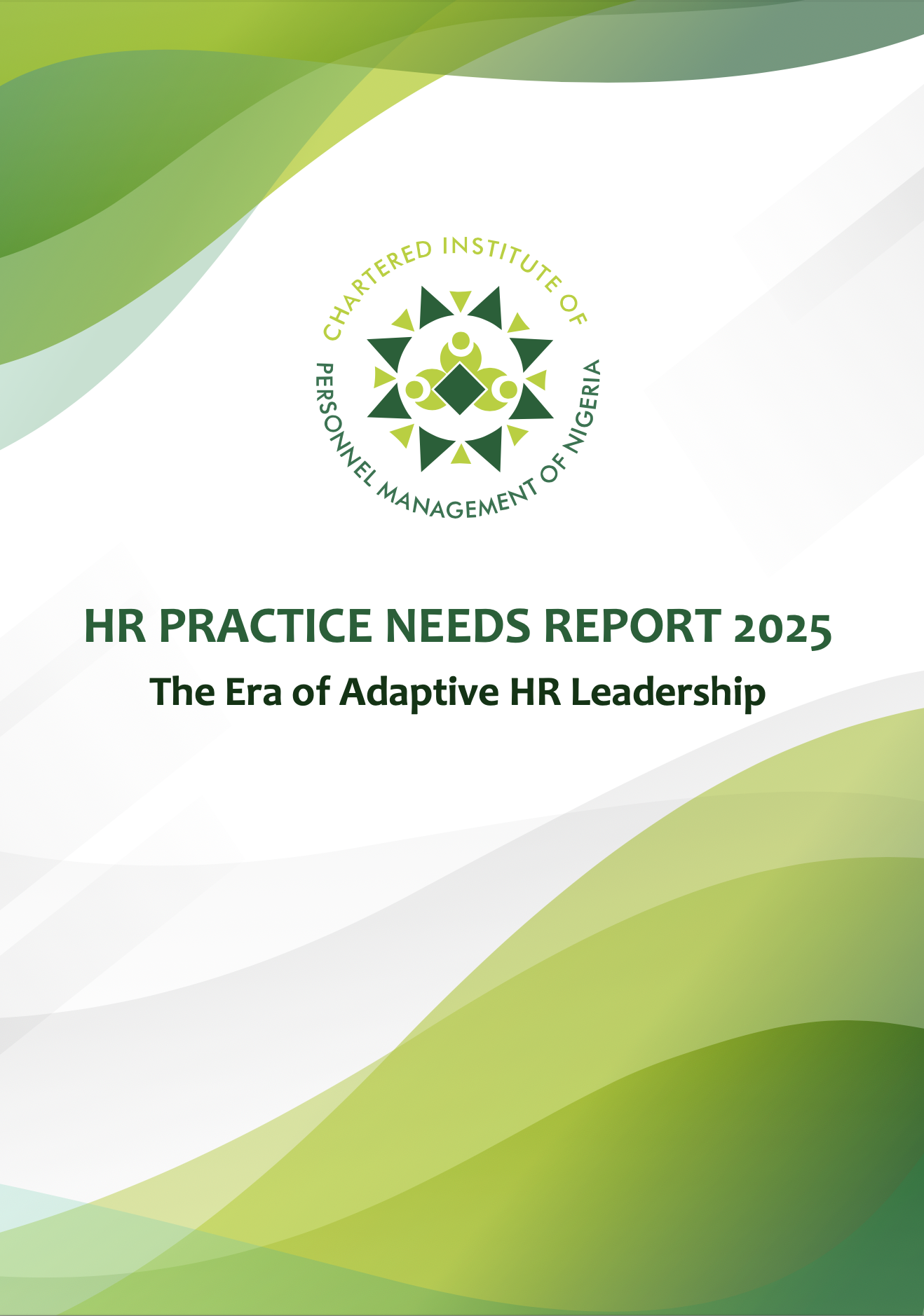 Let the conversation begin!
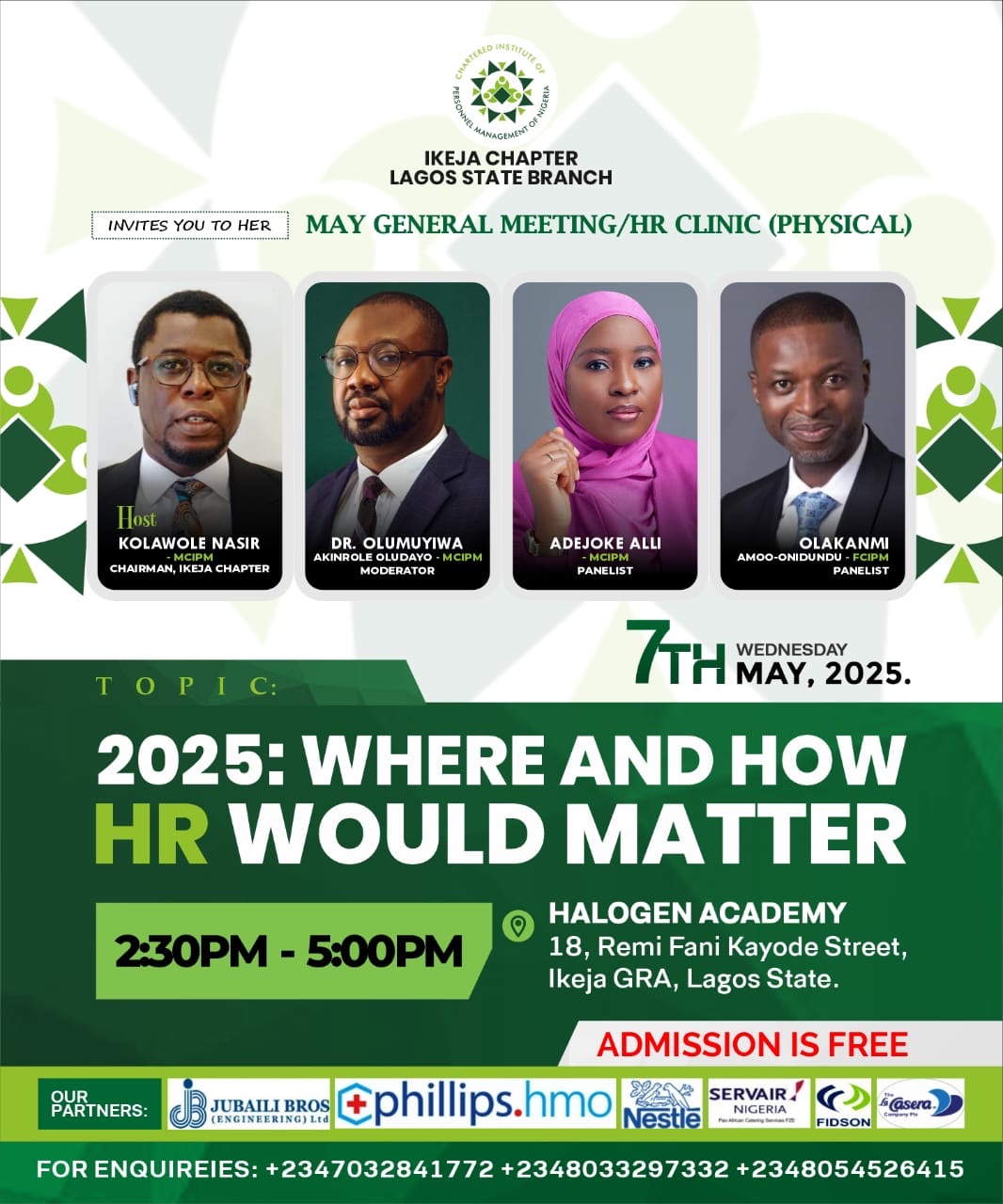 Thank You
Dr. Olumuyiwa A. Oludayo, MCIPM
Research Fellow, CIPM
Vice Chair, Research and Publications Committee

CIPM HOUSE, 1 CIPM Avenue, 
Central Business District,
Alausa Ikeja Lagos,
Tel: 0810 558 8421
www.cipmnigeria.org